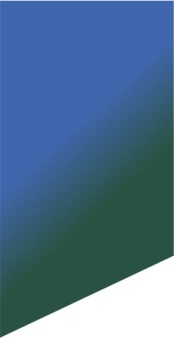 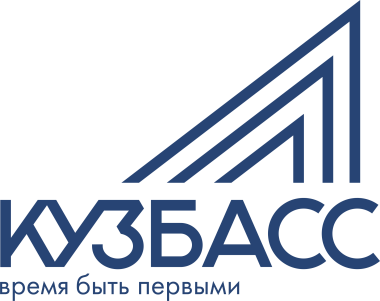 Национальные проекты на 2024 год
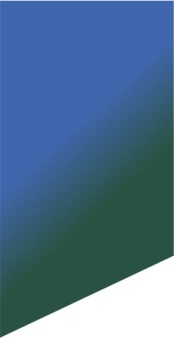 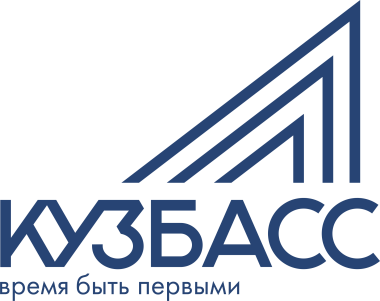 КУЛЬТУРА

«Культурная среда»

Оснащение МБУ «Промышленновский районный Историко - краеведческий музей» современным техническим оборудованием на сумму 1,806 млн. руб.
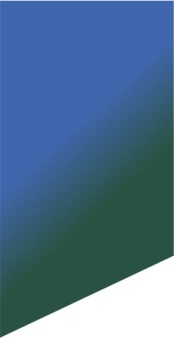 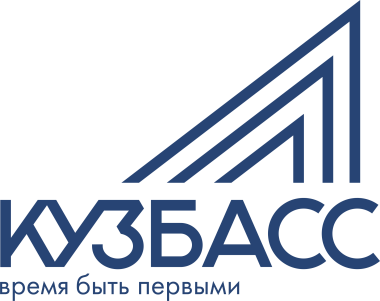 КУЛЬТУРА

«Творческие люди»

Улучшение материально – технической базы в Падунской модельной библиотеке и Васьковском сельском клубе
 на сумму 0,212 млн. руб.
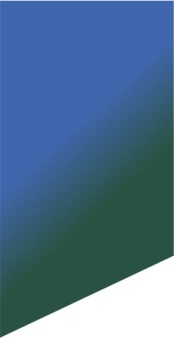 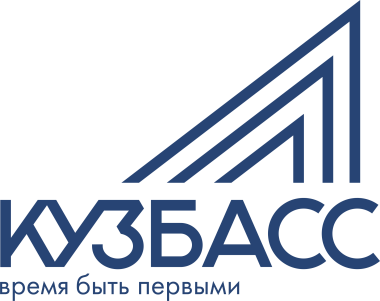 Образование 

«Патриотическое воспитание»

Финансовое обеспечение деятельности советников директора по воспитанию и взаимодействию с детскими общественными объединениями в школах округа на сумму 
2,297 млн. руб.
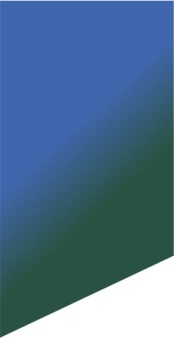 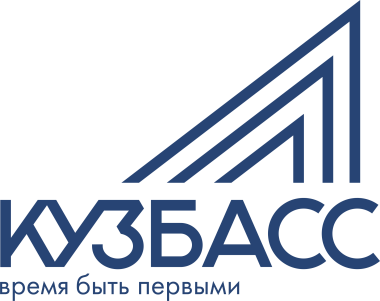 Образование 

«Успех каждого ребенка»

Ремонт кабинетов для открытия 10 новых мест дополнительного образования художественной направленности в Падунская школа – интернат
 на сумму 0,229 млн. руб.
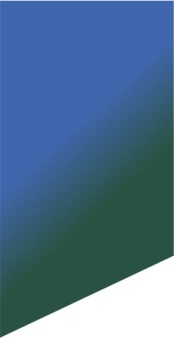 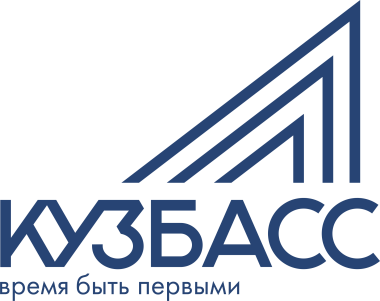 Жилье и городская среда 

«Формирование комфортной городской среды»

Благоустройство 5-ти дворовых территорий и 2-х пешеходных тротуаров на сумму 
22,122 млн. руб.
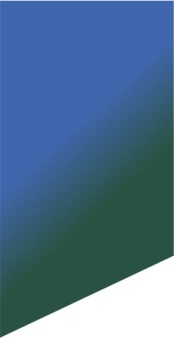 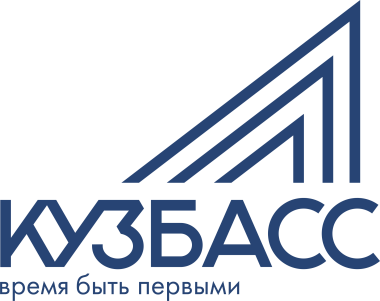 Демография

«Финансовая поддержка семей при рождении детей»

Бесплатное горячее питание для обучающихся 1- 4 классов  
на сумму 14,551 млн. руб.
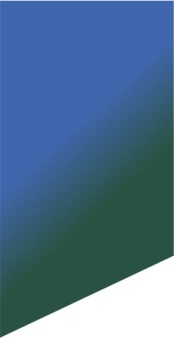 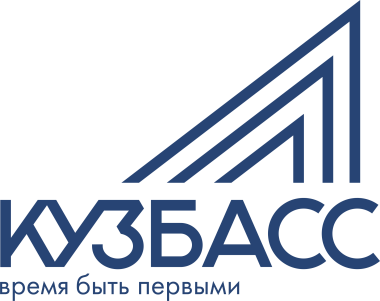 Демография

«Старшее поколение»

Финансовое обеспечение работников за гражданами пожилого возраста и инвалидами  
на сумму 1,264 млн. руб.